2.  Gram-positive bacteria are coloured 
purple because they take up the staincrystal violet
a.  Their cell walls are made of:  one 
thick layer of carbohydrate and protein molecules
	
	

3.  Gram-negative bacteria are coloured red because they take up the stain safranine  
a.  Their cell walls are made of:  a second, outer layer of lipid and carbohydrate molecules
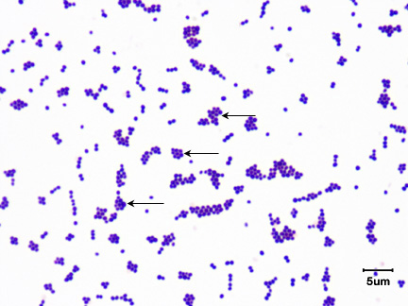 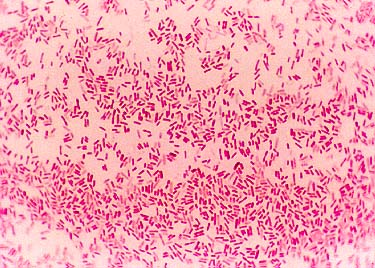 D.  	Types of bacterial movement:
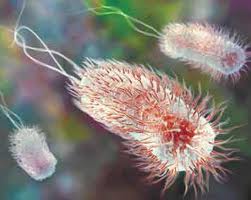 propelled by one or more flagella  



helical bacteria which have a specialized internal structure known as the axial filament 




3.	glide slowly along a layer of slime like 
material that they secrete themselves
4. do not move


http://www.microbiologybytes.com/video/motility.html
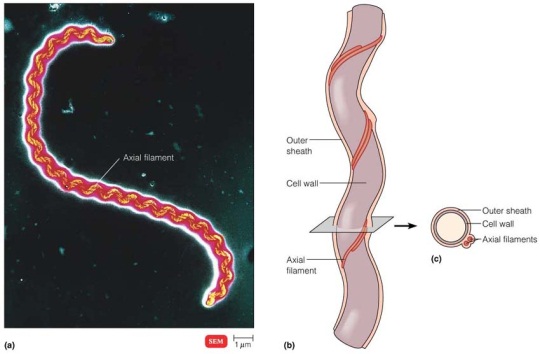 IV. How Monerans Obtain Energy
A.  Autotrophs 
1.  Phototropic autotrophs:  organisms that trap the energy of sunlight and convert it to organic nutrients
a.  Example:  cyanobacteria, 		    eubacteria
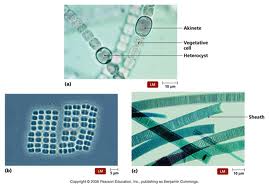 2.  Chemotrophic autotrophs:  organisms 
that can obtain energy from inorganic molecules
a.  Example inorganic molecules used:  
	hydrogen sulfide, nitrites, sulfur, and iron
Example:  Nitrosomonas  
(uses ammonia and oxygen)
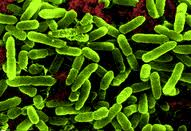 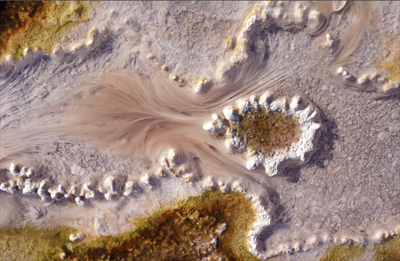 The thin pink strands are bacteria
That use sulfides in hotsprings
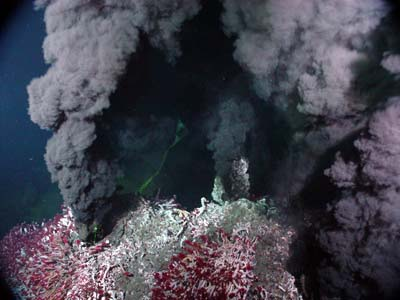 Sulphur bacteria live in the hydrothermal vents off of H2S
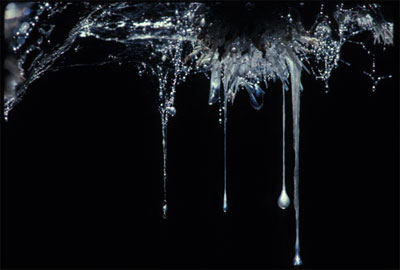 Snottites:

 These colonies of single-celled bacteria hang from the walls and ceilings of caves. They are similar to small stalactites, but have the consistency of "snot," or mucous. They feed on the sulfur-rich water that seeps into caves, and they live ensconced in a biofilm that protects them from the sulfuric acid in their environment. This acid is as strong as the acid found in car batteries
B.  Heterotrophs
1.  	Chemotrophic heterotrophs:  organisms that can obtain energy from inorganic molecules
Example:  bacteria

2.  Humans are also chemotrophic heterotrophs
	a.  Many bacteria compete with us for:  
food sources
	b.  Example: Salmonella grows in raw  meat, poultry, & eggs
	c.  If not properly cooked (to kill the 
bacteria) they will “eat” this food and release poisons into it
	d.  This causes the illness we call food  poisoning
V.  Bacterial Respiration
A. 	Aerobic Respiration:  process that involves oxygen and breaks down food molecules to release energy

B.  	Fermentation:  process that enables cells 
to carry out energy production in the 
absence of oxygen (Anaerobic respiration)
Bacteria can be classes as:
C. 	Obligate aerobes:  organisms that require 
a constant supply of oxygen in order to live.
	eg:  Bacillus subtilis

D. Obligate anaerobes:  organism that lives only in the absence of oxygen
	Eg: Clostridium botulinum

E.  Facultative anaerobes:  organisms that 
can survive with or without oxygen
	eg: Staphlococcus,  E. coli, Listeria
The Case of Clostridium botulinum (An obligate anaerobe)
1.  Example  organism:  Clostridium 
Botulinum

Often found in:  soil

3.  Causes no problems because it is 
unable to grow in the presence of 
oxygen, it normally causes very few problems

4.  If it finds its way into a place free of  air and filled with food material, they grow very quickly
A perfect place for them:  canned food 

6.  They produce toxins that cause 
“botulism”
		
7.   These are deadly;  they interfere with nerve activity, causing paralysis andsometimes death
		
8.   Commercially canned goods are safe because:  the bacteria and their toxins have been destroyed by heating the foods for a long time before the cans are sealed
VI.  Bacterial Growth and Reproduction
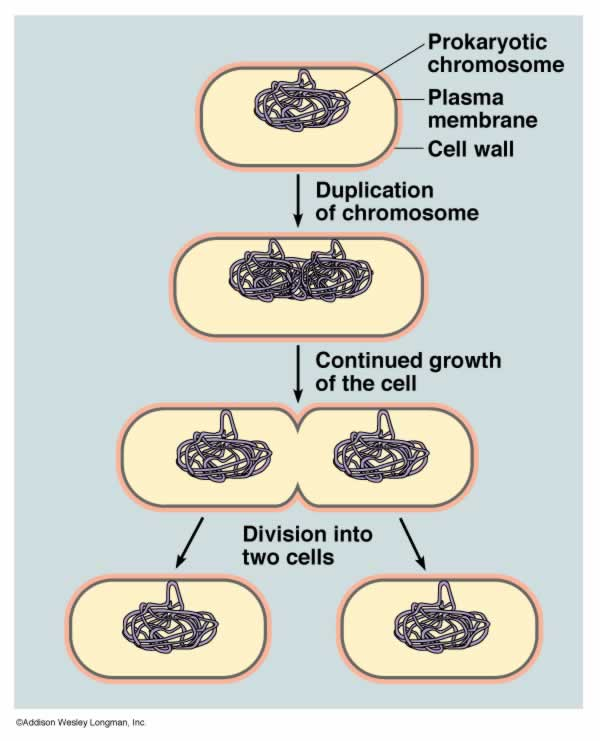 A.  Bacterial growth is limited by:
1.	space	
2.	food
	
B.  Binary fission:  type of asexual reproduction in which an organism 
divides to produce two identical daughter cells
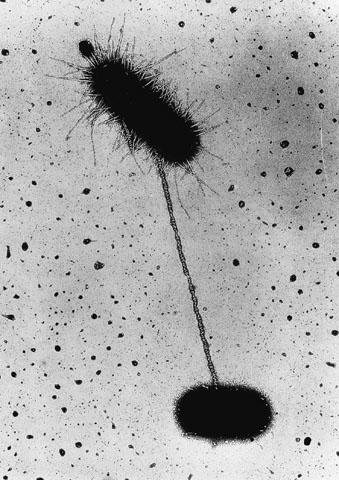 C. Conjugation
C.   Conjugation:  process in bacteria and 
protists that involves an exchange of 
genetic information

1. List the steps:
A long bridge of protein forms between and connects two bacteria

b.  The genetic information from one cell (donor), is transferred to the other cell (recipient), through 
this bridge

c. The recipient cell has a different set of genes 

d.  New combinations of genes 
increase the genetic diversity in that 
population of bacteria

2. Genetic diversity helps to ensure that even if the environment changes, a few bacteria may have the right 
combinations of genes to survive
D.  	Spore formation:
1.  An endospore is formed when conditions become unfavorable
		
2.  Can remain dormant for months or even years
		
3.  When conditions improve the endospore will open and the bacterium will begin to grow again
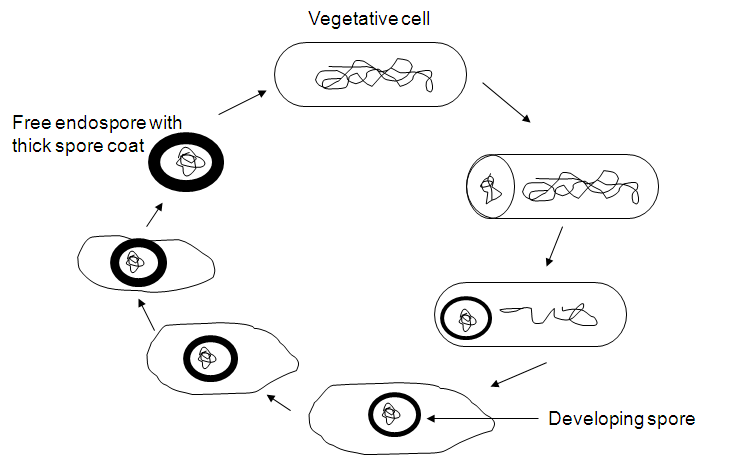 VI.Importance of Monerans
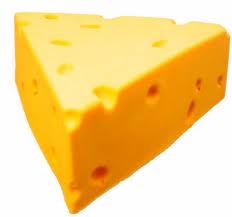 A.  Bacteria are used to produce:
1.	Cheese
2.	Yogurt
3.	Buttermilk
4.	Sour cream
5.	Pickles
Sauerkraut
Wine
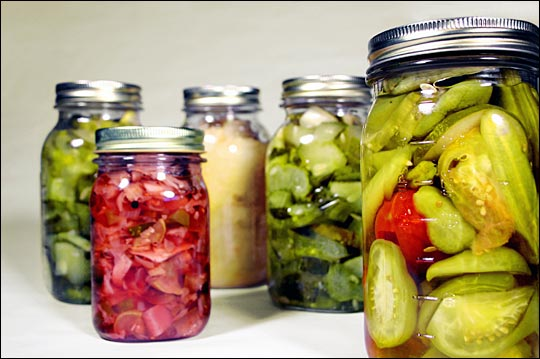 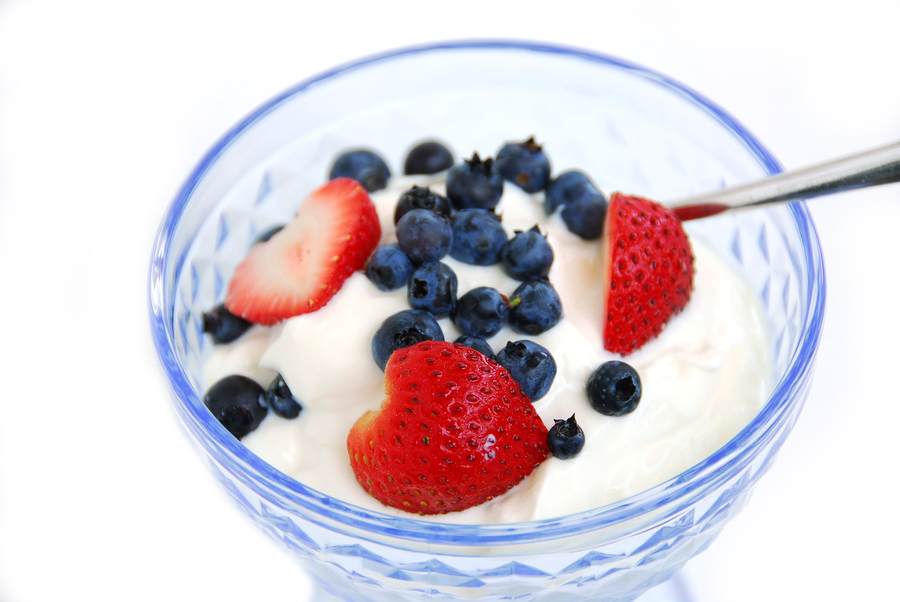 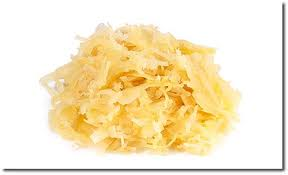 B.  Industrial uses of bacteria:
1.  Cleaning up oil spills
2.  Remove waste products and poisons 
from water
3.  Mine minerals from the ground
4. Synthesize drugs and chemicals
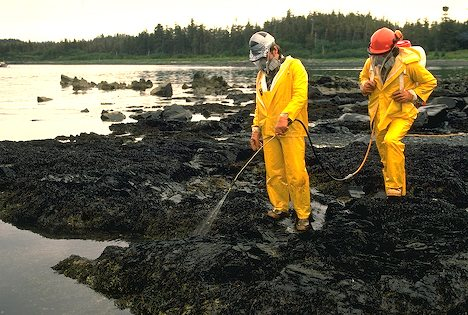 C.   Symbiosis:  close relationship between two species in which at least one species benefits from the other
1.  Example: humans and E. coli:
	
a.   Bacteria benefit by being provided  with:
		i.	Warm safe home
		ii.	Plenty of food
		iii.	Free transportation
	
b.  Humans benefit by getting:
		i.   	Help in digesting our food
		ii.	Vitamins that we cannot produce
	
c.  Cattle benefit by:  having the bacteria in their intestines to produce enzymes necessary to break down cellulose, the principal carbohydrate in grass and hay
VII.Bacteria in the Environment
A.  	Nutrient flow:  Bacteria recycle and 
decompose, or break down, dead material

1.  Saprophytes:  organism that uses the complex molecules of a once-living organism as its source of energy and nutrition

2.  Other non-monerans that also help 
the process:  insects and fungi
B.  Sewage decomposition:
1.  	Waste water  contains:  human waste, discarded food, organic garbage, and even chemical waste
2.  	Bacteria grow rapidly here and as they grow, they break down the complex compounds in the sewage into simpler compounds
3.  	This process produces:  purified water, nitrogen gas and carbon dioxide gas, and leftover products that can be used as crop fertilizers
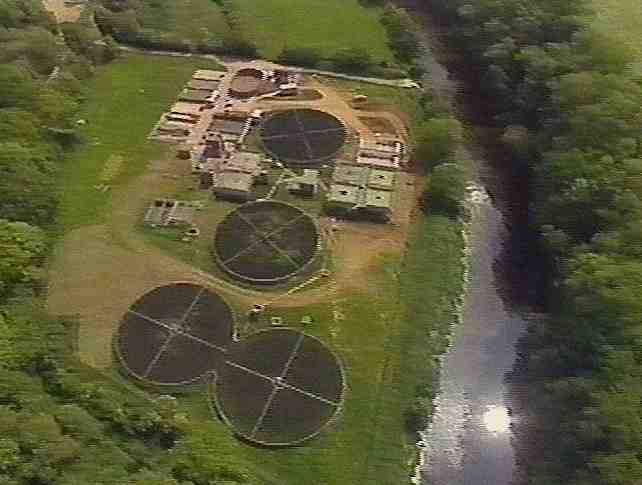 C.  	Nitrogen fixation:
1.  All organisms on Earth are totally dependent on monerans for nitrogen
	a.  Green plants use it to make amino acids 	(building blocks for proteins)
	b.  	Since animals eat plants, plant proteins 	is, ultimately, the ONLY source

2.  Our atmosphere is 80 % N2 gas – but living things need it in ammonia form

3.  	Cyanobacteria are the only organisms 
capable of performing nitrogen fixation
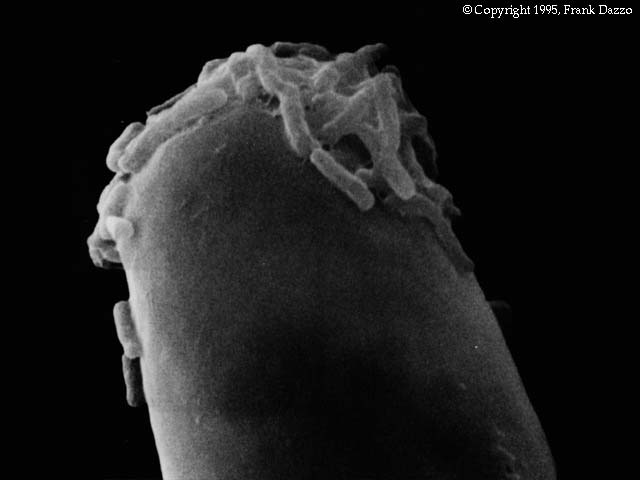 4.  Many plants have symbiotic   relationships with nitrogen-fixing bacteria:
	a.  Example:  soybean and Rhizobium, which invades and  grows in root nodules
	i.  Bacteria get:  home and a source of nutrients
	ii. Plant gets:  ammonia
	iii. Nodules are built-in fertilizer factories
		
5.  More than 170 million tons of nitrogen fixed every year
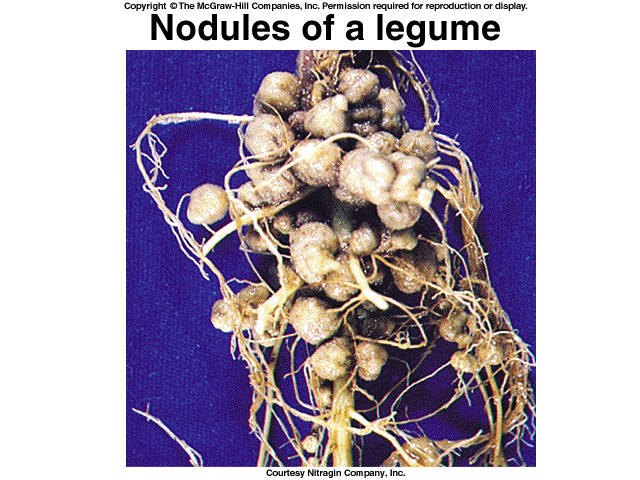 17-3:  Diseases Caused by Monerans
II.	Bacteria and Disease
	A.	Only a few types cause disease
B.	Louis Pasteur was the 1st person to show 
that bacteria cause disease
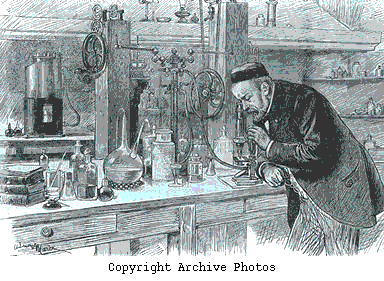 C.	Some diseases caused by pathogenic 
bacteria:

1.    Diphtheria			
2.	Tuberculosis
3.      Typhoid fever		
4.	Tetanus	
5.     Hansen disease		
6.	Syphilis	
7.     Cholera			
8.	Bubonic plague
D.	Two ways in which bacteria cause 
disease:

	1. Damage cells/tissues of infected 
	organism by breaking down living cells for 	food

	2.  Release toxins that travel through body 
	& interfere with normal activity of host
E.	Class rickettsias
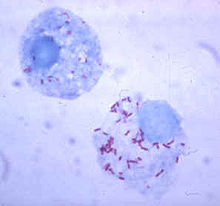 Can only grow inside a living cell

Cause disease by method #1

3.	Some diseases they cause:
	a.	Rocky Mountain spotted fever		
	b.	Typhus		
	c.	Q fever
F.  	Methods for fighting bacterial disease
1.	Stimulating immune system through 
vaccines
		

2.	Antibiotics (def’n): a natural 
compound that can destroy bacteria
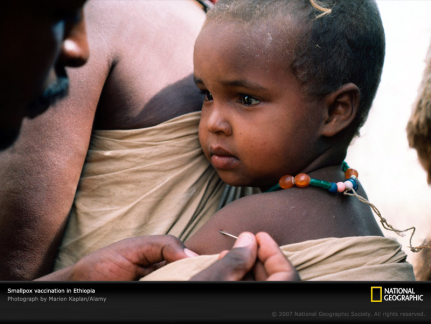 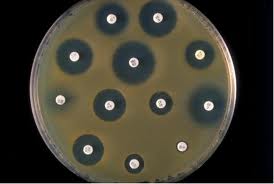 III.Controlling Bacteria
A.   Sterilization: Destruction of living bacteria by exposure to great heat or chemical action
	1.  Heat: most can be killed in boiling water
			Autoclaves are used to sterilize 				medical and laboratory equipment


	2.  Disinfectant (def’n): a chemical solution that kills bacteria
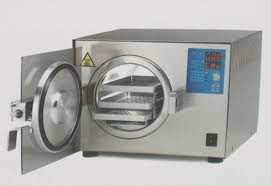 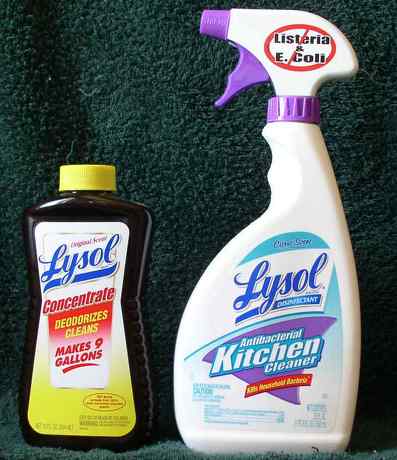 B.  Food Processing
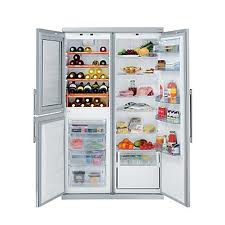 1. When bacteria “eat” our food, they cause it to spoil
2. Preventing spoilage:
	a.  Refrigeration:  slows the 	growth of  bacteria
	b. Sterilization by cooking (e.g. 	boiling, frying, steaming)
	c.  Canning: sterilized food is 	sealed into glass or metal 	containers
	d.Chemical treatments that 	inhibit bacterial growth in food:
		i.  salt (e.g. salted meat)
		ii vinegar (e.g. pickled 		vegetables)
		iii sugar  (e.g. jam)
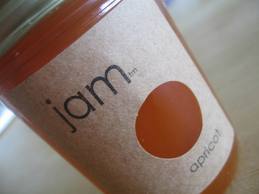 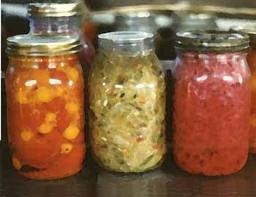